Cao D, Chiarito M, Pagnotta P, Reimers B, Stefanini GG
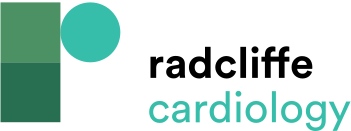 Table 3: Studies on TAVI Outcomes According to CAD Severity and Revascularisation Extent
Citation: Interventional Cardiology Review 2018;13(2):69–76.
https://doi.org/10.15420/icr.2018:2:2
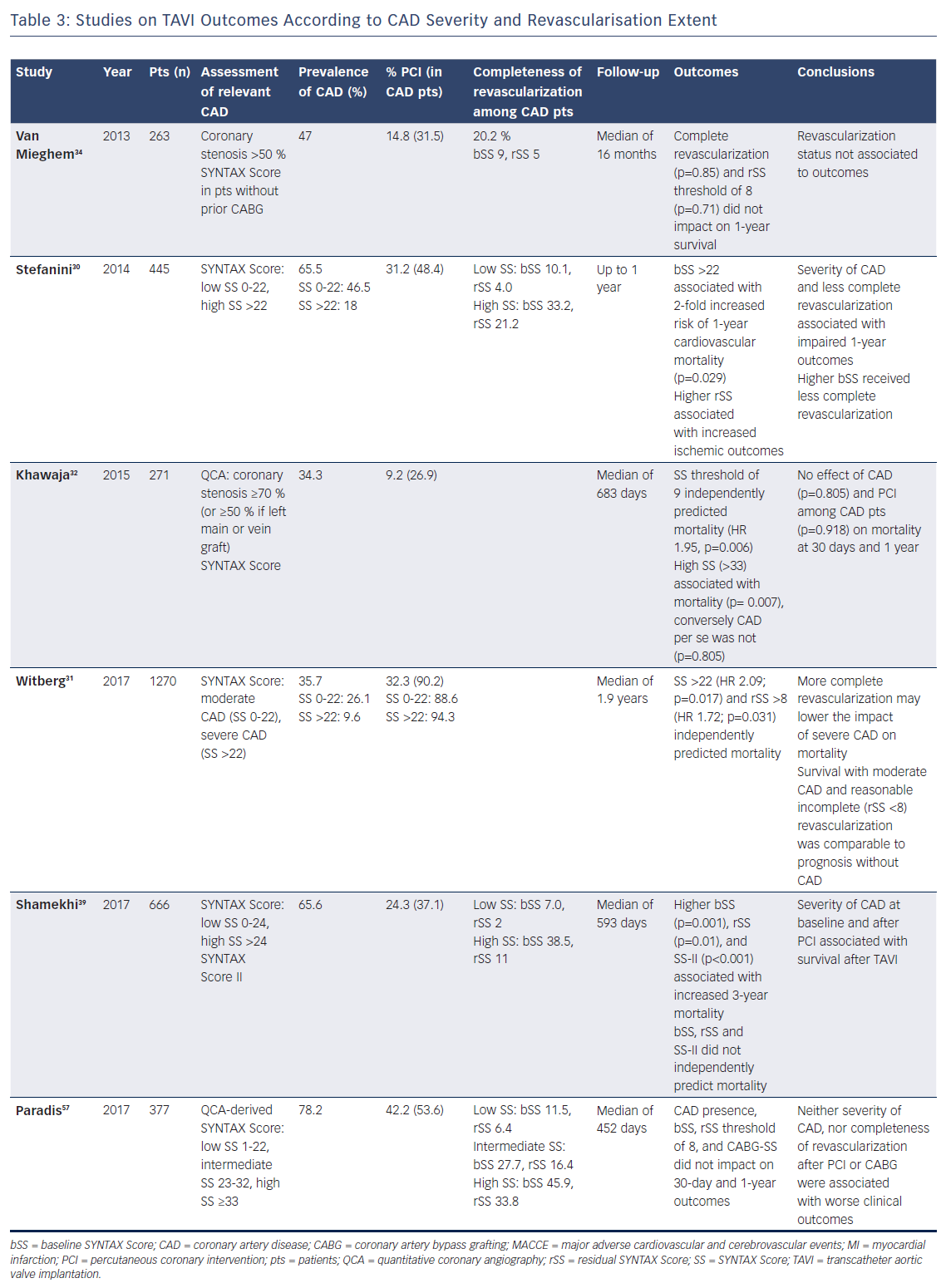